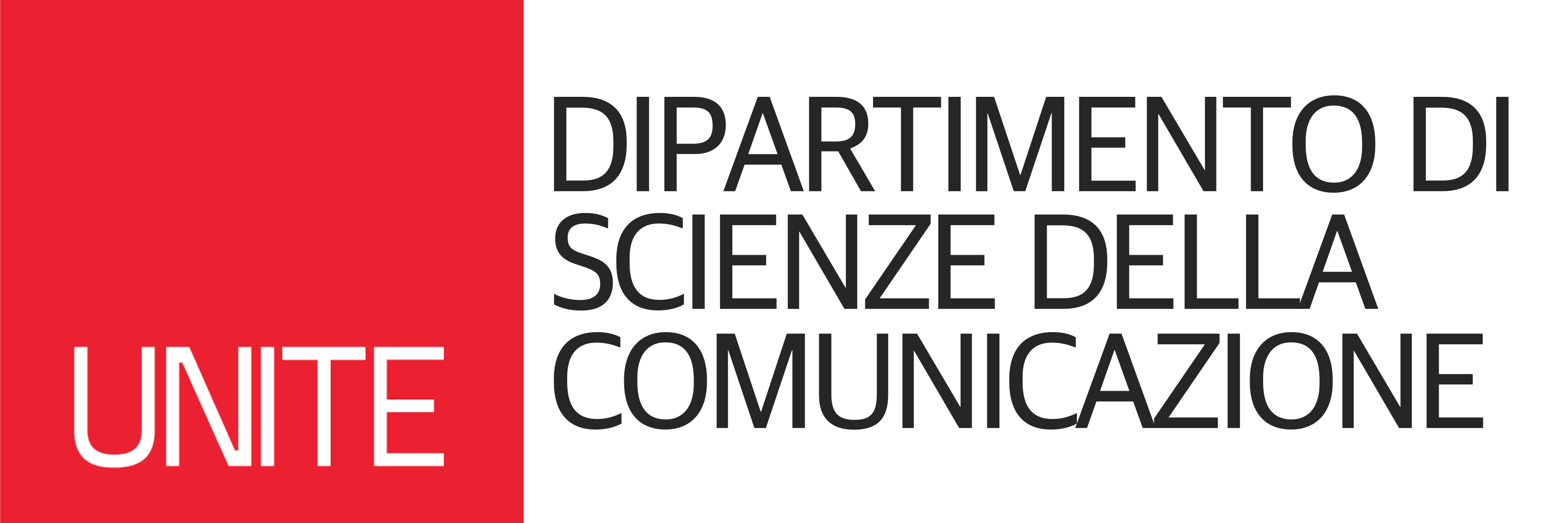 Il processo di reclutamento
Prof.ssa Rossella Di Federico
CANALI DI RECLUTAMENTO DELLE PMI IN ITALIA
Il reclutamento è l’unica strada per inserire nuove skills nelle piccole imprese in presenza di un mercato interno del lavoro stabile nel quale non vi è possibilità di sviluppo delle carriere o di promozioni da offrire ai dipendenti
CANALI INFORMALI DI RECLUTAMENTO
conoscenza diretta dell'imprenditore del candidato (Ram et al, 2007)
il passaparola tra le aziende, (Ram, 1991)
le reti familiari (Atkinson e Meager, 1994)
le autocandidature (Holliday, 1995).
Ciò nasce dall'esigenza dell’impresa di inserire dipendenti qualificati e dotati di un prerequisito fondamentale, ovvero la capacità di adattamento a un contesto relazionale definito (Marlow e Patton, 2002)
Il reclutamento avviene soprattutto a titolo personale, perché è normale che lei/lui debba essere per noi una persona di fiducia; i nostri dipendenti devono avere determinati valori perché siamo una grande famiglia (CS, impresa servizi low skill, Int.59).
 
Uno dei miei lavoratori è il figlio di un dipendente di un’altra azienda che conosco; un altro, appena arrivato, è il marito di una mia dipendente. Bene o male qui ci conosciamo tutti (FI, Impresa del Made in Italy, Int. 28).
Le conoscenze personali e il passaparola sono cruciali anche nel sostenere il mercato del lavoro locale, per evitare la dispersione delle competenze maturate dai lavoratori. Soprattutto in situazioni di crisi economica, questi metodi da un lato consentono ai piccoli imprenditori di assumere lavoratori conosciuti provenienti da altre aziende, dall’altro di bilanciare il mercato del lavoro:
 
Ho assunto tre dipendenti che lavoravano in un’altra azienda che mi hanno chiesto di venire qui; poi ho inserito altre persone che erano in mobilità da un po’ di tempo. Assumo solo chi conosco (PO, Impresa del Made in Italy, Int.31). 

Le ho assunte perché conoscevo già il loro potenziale, Il 90% di queste signore hanno lavorato a lungo in aziende del territorio che non ci sono più. Sono lavoratrici altamente qualificate nella realizzazione di cravatte. Una volta questo territorio rappresentava una realtà importante in questo settore. Oggi meno. Sono fortunato perché ho il vantaggio di aver assunto personale del posto, qualificato e già formato (Abruzzo, PE, Impresa del Made in Italy, Int. 41).
CANALI FORMALI DI RECLUTAMENTO
Sebbene le pratiche informali rappresentino il modello dominante di reclutamento, non sono le uniche utilizzate nelle piccole imprese (Wapshott e Mallet, 2017). I processi formali di reclutamento non sono del tutto assenti (Doherty e Norton, 2014), come nel caso del settore dei servizi ad alta tecnologia, in cui alcune competenze sono considerate cruciali per la competitività aziendale (Gilman e Edwards, 2008: 541). Tuttavia, anche in questi casi, il reclutamento può essere basato su tecniche informali (Ram, 1999: 17) poiché la capacità di inserirsi in un particolare 'stile di vita' dell'azienda è un criterio fondamentale, che può assumere un'importanza superiore al possesso da parte del candidato di requisiti tecnici e professionali (Ram, 1999: 18):
Siamo alla ricerca di un nuovo sviluppatore che non riusciamo a trovare. Che facciamo? Il passaparola vince sempre (MI, Impresa dei Servizi high-tech, Int.9).
CANALI FORMALI PIU’ DIFFUSI IN ITALIA TRA LE PMI
AGENZIE PRIVATE PER IL LAVORO (imprese manifatturiere)
CENTRI PUBBLICI PER L’IMPIEGO (servizi tradizionali, low-skills)
Per me le agenzie interinali sono troppo dispendiose e non tengono a cuore né le imprese, né i lavoratori. Non assicurano stabilità lavorativa e propongono alle aziende lavoratori con profili professionali di basso livello (TE, Impresa dei servizi low skills, Int. 46).
Li giudico in modo negativo, Prendiamo il caso di Garanzia Giovani: sembrava che dovessimo assumere giovani nell’immediato. Sfortunatamente questo progetto non è partito, i candidati non sono stati neanche chiamati per un primo screening dei loro curricula. Allora qui in azienda abbiamo provvedutto per conto nostro. Stiamo attivando da soli i primi contatti per introdurre nuove professionalità (PE, Impresa dei Servizi high-skills, Int. 35).
ALTRI CANALI FORMALI
Rapporti con le università (servizi high tech)
Scuole professionali e gli Istituti Tecnici (settore metallurgico)
Enti bilaterali (settori del turismo ed alimentare)
Siti web (profili professionali molto qualificati, commercio)
Annunci on line (settore manifatturiero ma in aree economicamente avanzate)
Nelle aree caratterizzate da una cultura ‘familistica’ i metodi formali sono assenti. 
Le PMI non ricorrono ai social network
Quali conseguenze dell’informalità?Assumere "quantità note" potrebbe essere visto come un modo molto efficace per ridurre le "l’incertezza delle decisioni ".
Carrol (1999: 24) ha affermato che se da un lato «data la mancanza di risorse finanziarie e di competenze interne nelle tecniche di gestione delle risorse umane e la natura del mercato del lavoro, si potrebbe sostenere che questi metodi informali siano i più appropriati, dall’altro sono potenzialmente discriminatori. 
Non rispetto delle pari opportunità di accesso: 
ideologia del maschio ‘portatore di pane’ e della femmina prima di tutto moglie e madre 
selezione da uno stesso gruppo etnico (lavoratori dello stesso paese)
non conoscenza della normativa sull’uguaglianza di genere e sulla gestione delle diversità
IL PROCESSO DI FORMAZIONE DEI DIPENDENTI
A COSA SERVE LA FORMAZIONE NELLE PICCOLE IMPRESE?
- Favorisce la socializzazione tra i lavoratori, 
- Aumentare la loro motivazione e produttività, 
- Scoraggia i licenziamenti volontari (Sabel, 2005)
- Favorisce il processo di creazione della conoscenza: la formazione esterna contribuisce principalmente ad interiorizzare la conoscenza esplicita (fase di internalizzazione); la formazione interna è più focalizzata sulla socializzazione della conoscenza tacita o implicita (fase di esternalizzazione) (Polanyi, 1967; Nonaka e Takeuci, 1995; Laursen e Mahnke, 2001).
Formazione sia interna (on-the-job) che esterna (off-the-job) in ITALIA
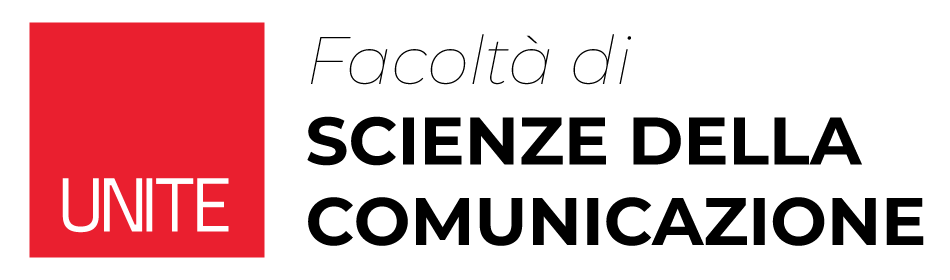 Formiamo noi stessi i dipendenti. Ci vogliono dai due ai tre mesi per insegnare il mestiere….abbiamo il nostro metodo…I dipendenti devono avere un certo approccio con i clienti, dare un certo tipo di servizio, ecco perché gestisco direttamente la formazione (BG, Impresa dei servizi low-skill, Int.3).
Nelle imprese high-tech ci sono altri strumenti di formazione on-the-job
AUTOFORMAZIONE e AUTOAGGIORNAMENTO
Qui la formazione si fa in diversi modi: sul posto di lavoro, attraverso l’auto formazione: in questo caso i dipendenti utilizzano siti di formazione specifici e sono pagati per seguire questi corsi (Toscana, FI, Impresa dei servizi high skill, Int. 19).
Formazione on-the job
Le piccole imprese che realizzano esclusivamente attività formative di tipo on-the-job, sono quelle nelle quali i dipendenti hanno un contatto diretto con i clienti e la vendita dei prodotti o servizi richiede la condivisione di un determinato atteggiamento condiviso da parte dei dipendenti volto a rafforzare l’identità del marchio aziendale sul mercato
ATTEGGIAMENTI DIVERSI RISPETTO ALLA FORMAZIONE
PERSONALE GIA’ FORMATO
PERSONALE DA FORMARE (condivisione della conoscenza, socializzazione tra i dipendenti, evitare conflitti tra datore di lavoro e dipendenti)
Francamente abbiamo sempre preferito formare direttamente noi i dipendenti piuttosto che inserire persone che si sono formate altrove, perché in alcuni casi certe esperienze possono formare in un modo che poi è difficile cambiare. Quindi, preferisco una persona che ha buona volontà, che vuole imparare e capire ciò che accade qui dentro, piuttosto che un lavoratore qualificato che vuole cambiare il nostro modo di fare, le nostre cose. La formazione qui dentro viene effettuata attraverso il supporto del supervisore o dei dipendenti con esperienza. Anche io, mia madre, mio padre e i miei fratelli, poiché siamo esperti del settore, facciamo formazione ai più giovani che spesso diventano più bravi di noi (PE, Impresa dei servizi low skill, Int. 37).
LA FORMAZIONE ESTERNA (off-the-job)
FORMAZIONE OFF-THE-JOB SPECIFICA
Nelle imprese che richiedono lavoratori con qualifiche particolari (settore zootecnico o agricolo, settore servizi di pulizia, attività di insegnamento negli asili nido)
Organizziamo corsi periodici di formazione in materia di autocontrollo e salute, in particolare per i dipendenti a tempo indeterminato. Per svolgere queste attività utilizziamo strutture formative pubbliche e private. Inoltre, alcuni dei nostri lavoratori devono frequentare diversi corsi di specializzazione perché nel settore ortofrutticolo è necessario possedere molte qualifiche (CS, Impresa del Made in Italy, Int. 65).
Nelle imprese high tech (per tutti i gruppi professionali)
Nelle imprese manifatturiere (solo per il personale amministrativo)
Nelle imprese che intendono internazionalizzarsi
OSTACOLI ALLA FORMAZIONE OFF-THE-JOB NELLE PMI
la mancanza di risorse finanziarie per la crescita delle competenze dei dipendenti; 
la tendenza degli imprenditori a percepire la formazione esterna come un rischio della perdita momentanea della produttività dei lavoratori: dato il basso numero di risorse umane, le piccole imprese hanno difficoltà a mandare i propri dipendenti a seguire corsi formativi esterni;
la tendenza degli imprenditori a concentrarsi maggiormente su azioni di breve termine, finalizzate alla sopravvivenza dell'impresa piuttosto che sui bisogni formativi dei lavoratori;
la percezione da parte dei datori di lavoro dell'inutilità dei programmi di formazione (Patton, 2005: 88) spesso considerati una "perdita di tempo" a causa del basso profilo dei formatori coinvolti
la paura dei piccoli imprenditori che l’investimento in formazione esterna possa andare perso nel caso in cui i dipendenti, appena formati, lascino l’azienda per andare a lavorare per la concorrenza. Questo tipo di atteggiamento è particolarmente diffuso tra i manager di linea, delle piccole realtà produttive, attirati da opportunità di carriera offerte da aziende più grandi
In generale la propensione a fare formazione aumenta se:
Per formazione si intende quella on-the-job, anche se esistono notevoli differenze tra un settore produttivo e l’altro
Quando nelle aziende vengono implementate delle innovazioni: organizzative (formazione formale e on-the-job) e tecnologiche (formazione off-the-job)
……………………………………………………………………………………………………………….
La propensione ad organizzare formazione off.the-job (soprattutto se specifica) cresce:
all’aumentare delle dimensioni dell’impresa;
con la presenza del sindacato
se il fatturato è in crescita
se sono richieste qualifiche particolari per lo svolgimento delle attività